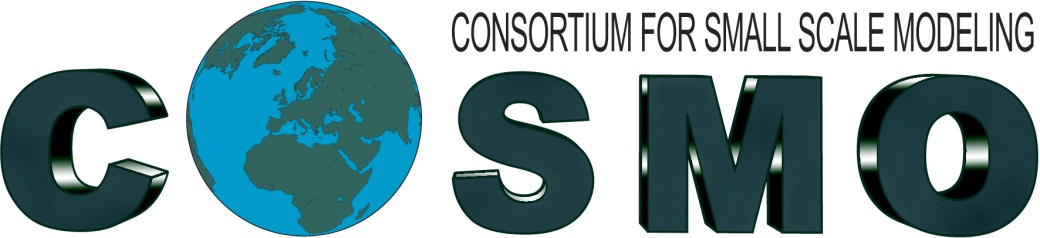 COSMO STC Report
Sibiu, 5th of September 2013
Philippe Steiner
32nd STC meeting on 2nd/3rd Sept.
Participants:
D. Majewski (Germany), 
P. Steiner (Switzerland, chair)
A. Raspanti (Italy)
T. Tzeferi (Greece)
A. Mazur (Poland)
G. Stancalie (Romania)
D. Kiktev (Russia)
M. Ziemianski (SPM)
Excused: 
R. Bakowski  (Poland)
COSMO Strategy & enlargement policy
On the request of the directors, future strategy of COSMO and enlargement policy of COSMO discussed during the 31st STC meeting in March 2013
Document worked out and version 0.92 recommended for the approval of the directors during the 32nd STC meeting



Brief historical recall:
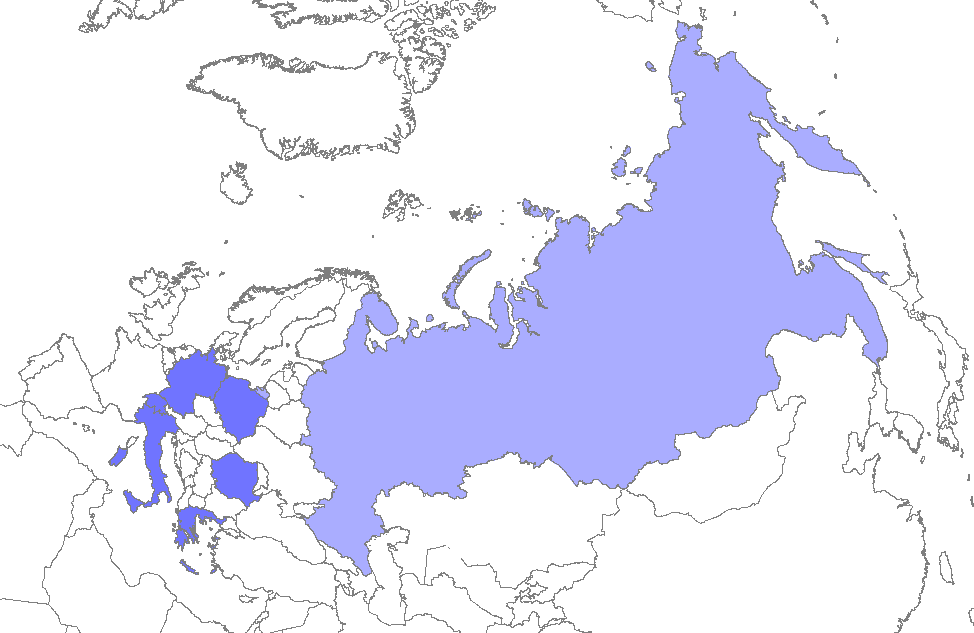 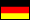 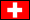 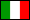 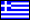 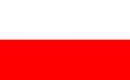 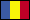 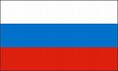 Full Members of COSMO
2001  Germany
Deutscher Wetterdienst (DWD)
2001  Switzerland
MeteoSwiss
2001  Italy
Ufficio Generale Spazio Aereo e Meteorologia (USAM)
2001  Greece
Hellenic National Meteorological Service (HNMS)
2002  Poland
Institute for Meteorology and Water Management (IMGW)
2009  Romania
National Meteorological Administration (NMA)
2009  Russia
Federal Service for Hydrometeorology and Environmental Monitoring (Roshydromet)
Policy of COSMO for enlargement
Decisions of the COSMO directors on memberships:
2005 meeting: no enlargement foreseen until the question of the future structure and operation of COSMO has been solved
2007 meeting: 
Mechanism of priority projects for FTE approved
Development of a science plan decided (2010-14 approved)
Licensing principle agreed
Different types of membership (with rights/duties) agreed :
Full Member
Applicant
Licensee
Enlargements again possible
Newest interests for membership
Discussions with different countries during the last years

Only discussion with Israel (IMS) has lead to an official application to membership in 2012

COSMO directors have asked for an assessment of the future strategy of COSMO and of its enlargement policy before a decision on the application of IMS
Current status of model and consortium
General increase of quality, importance and scope of NWP
Central role in forecasting process / trend to automation
COSMO + CLM, ART, Fieldextra, VERSUS,…

COSMO operational in many countries (incl. licensees)each member with a convection-permitting version

Wide usage for research and in other communities
Climate within the CLM-community ( ~60 institutes) 
ART for aerosols & atmosphere chemistry (~20 institutes)

Good performance compared to other models
out of verification results 
leader in resolution of operational ensemble
significant advance for new HPC architectures
Current status of consortium
Community of NMS developing and operating a model

Mechanisms for development in place
science plan, PP/PT, source management

Light governance
no budget, no central position, no dedicated development team
limited collaboration (local priorities, skills) 

Revenues from license fees to support development work

Strong link with universities
Challenges
Global models reduce their mesh size:
IFS to 10 km in 2015, NH-IFS maybe to 5 km in 2020
ICON with possible local refinements and regional mode

Increased requirements from the users
Expected growth of quality
Seamless prediction
More information (air composition, products for energy, aviation)

«Friendly competition» with other growing consortia 

Disruptive evolution of HPC-architectures
Development of ICON at DWD
Development of ICON since 2004  at DWD and MPI-M
common physics library for ICON / COSMO 
same data assimilation method as COSMO (LETKF)
ultra-high resolution LES-mode and regional mode in 2015 
boundary condition from ICON and IFS possible

ICON operational at DWD in 2014
replacing GME in 2014 and COSMO-EU in 2015
COSMO for convection-permitting scales (COSMO-DE / -EPS)

Strong need at DWD to harmonise ICON & COSMO work 
potential conflicts of priorities and resources
stronger focus on ICON dynamics and ICON regional mode
Unified ICON strategic goal: NWP, CLM, ART; global &regional
COSMO Strategy
Work towards unified system
Involvement of COSMO partners
Common physics package and assimilation system
Contribute to ICON regional mode
Slow transition from COSMO to ICON modelling until 2020

Policy for enlargement
Allow for only modest enlargement (7 -  ~10 members)
Avoid substantial adaptation of governance
Careful selection of new members (benefit for consortium) with objective evaluation criteria
Open for countries of WMO region for Europe (RA VI)
Consequences
Focus of COSMO:
convective scale version
migration of lower resolution versions to ICON-regional
Support new anelastic dycore 
Governance
Developments from COSMO within COSMO PP/PT 
Apply COSMO standards with COSMO bodies to ICON regional mode
Need for new agreement
Regulate the relation with CLM & ART (separate entities)
Enable access to ICON-regional to COSMO
Actualize the governance
Responsibility of COSMO for ICON
Responsibility of COSMO for ICON
COSMO with COSMO bodies and procedures will be responsible for ICON regional mode for NWP application, considering the impact of all decisions on the global mode
Discussions MPI-M / CLM community planned for the responsibility of ICON for regional climate applications
Development of ICON applications
DWD + MPI-M + KIT + FZJ(project HD(CP)2 )
DWD + MPI-M
ICON
Modelling
Framework
KIT
ICON-ART
ICON-LES
COSMO
CLM Community
KIT
ICON-NWP
ICON-CLM
ICON-ARTregional mode
4.1	New COSMO Agreement (1)
Version 0.9 of the new agreement recommended to the approval by the directors 
Structure: main documents with 11 Annexes: 
Annex A: Definition of the COSMO-Software
Annex B: Terms of Reference of the COSMO bodies
Annex C: Rules for the contribution of the Partners
Annex D: Relation to the CLM community
Annex E: Relation to the COSMO-ART Developers at the Institute IMK-TRO (KIT)
Annex F: Relation to the ICON Developers at DWD and MPI-M 
Annex G: Conditions for additional data and products according to resolution 40 (WMO Cg-XII)
Annex H: Standard license contracts for COSMO-Software
Annex I: Evaluation criteria for potential new COSMO-Partners
Annex J: Declaration of Application for new Applicants
Annex K: Declaration of Partnership for new Partners
New COSMO AgreementSelected points
STC can modify, add, remove annexes, not the main part(currently the STC can amend any part of the agreement)
Competence of directors explicitly specified (new)
IPR-rules clearly regulated (new)
Distribution of COSMO for research or to GHMS (Governmental Hydrometeorolological or Meteorological Services) for official duty
Rights and duties of Applicants now defined (new)
Relationship with CLM, ART and ICON regulated (new)
Partner can be forced to the terminate the partnership
Decisions on current projects
OK to continue work in PP POMPA on all tasks to deliver a GPU-capable version of COSMO based on dycore rewrite
Target: actual, full version of COSMO with pre-operational quality in December 2014
to be (incrementally) included in the official version
Approval of the plan of PP VERSUS2
PPL to adapt until December plan and schedule to the available resources with no reduction of the deliverables
Target: version of VERSUS to be used operationally by all members at the end of the project
 Approval of updated plan of PP KENDA
Target: LETKF version for operations as good as nudging
Additional observation types possibly as follow-on action
Decisions on new projects
PT NWP Test Suite approved in March for 2014
New leader: Amalia Iriza (NMA)
PT/PP ConSAT (Consolidate Surface Atmosphere Transfer scheme) conditionally approved and can start
Leader: Matthias Raschendorfer (DWD)
STC welcomes the submitted PT plan, but in view of the importance of the area prefers the form of a PP 
An extended PP plan to be submitted in December after definition of the suitable additional contributions (workshop foreseen in November)
PP COTEKINO (COsmo Towards Ensembles at the Km-scale IN Our countries) 2014-2015 approved
Leader: Chiara Marsigli (ARPA-SIMC)
Elections
SCA for EXTPAR (new COSMO software): Daniel Lüthi ETH 

Separate SCA for INT2LM: Ulrich Blahak (DWD)

3) Chairman of the STC: Philippe Steiner (MeteoSwiss)
    reelected for one year
Other decisions
Approval of COSMO Version 5.0 and INT2LM Version 2.0
Based on the verification on COSMO Version 4.28 and INT2LM 1.22
Renaming of COSMO Version 4.29 and INT2LM Version 1.23
Under the condition that these versions contain only technical modifications not affecting the content of the results
		Big milestone for COSMO ! 

Approval of new ToR for the TAG (including now also the new SCA for EXTPAR and INT2LM)
Science plan
Input to the science plan reviewed and feed-back  prepared

Many thanks for the preparation in the WGs !

New version to be reviewed by the SMC until December and submitted to STC approval before distribution for external review
Next COSMO GM
8 – 11.9.2014 in Athens (GR)

2015 in Poland
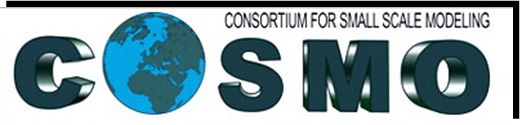 16th General MeetingDate:8 – 11 September 2014Location:Athens-Grecce
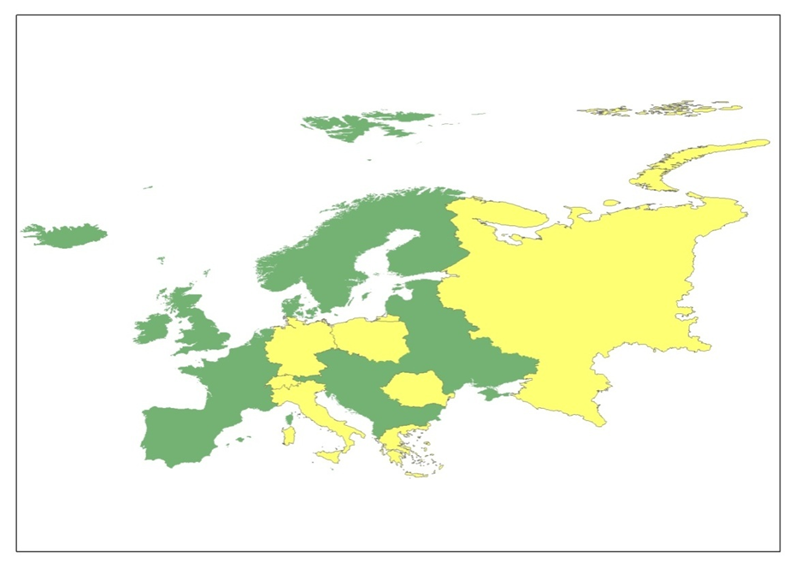 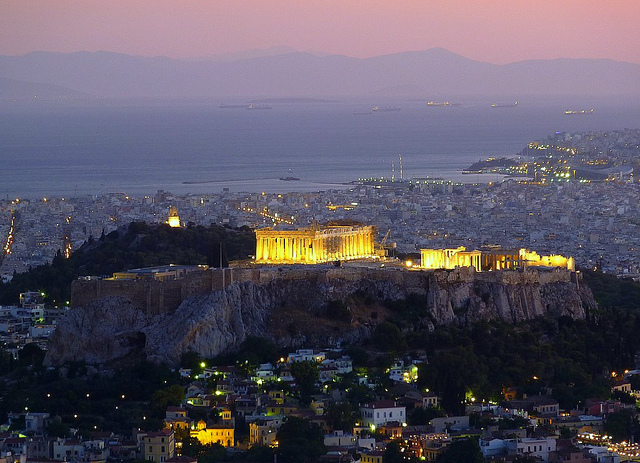 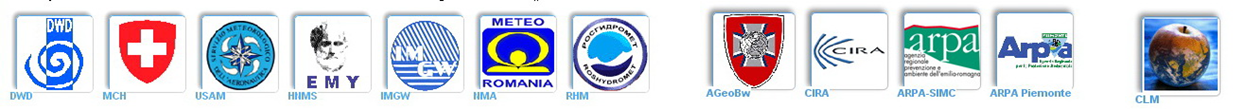 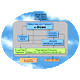 ART
Kifisia
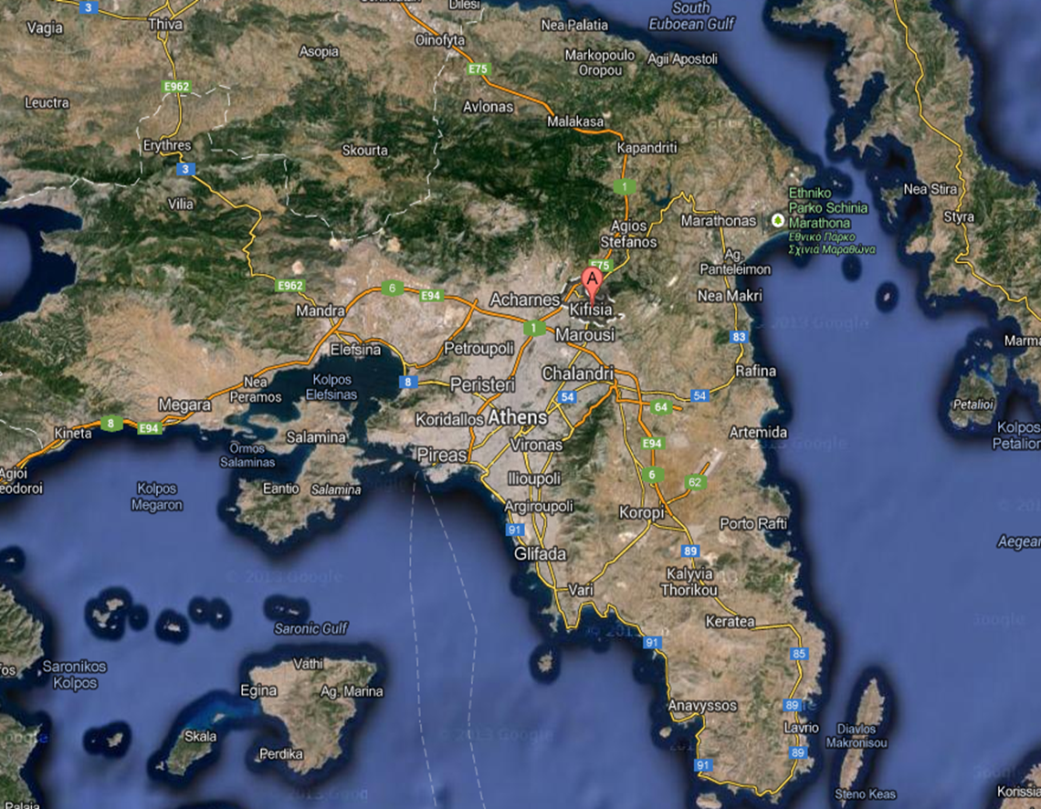 Kifisia (Greek: Κηφισιά) is one of the northern suburbs of Athens, Greece. The area is known for the perfect layout, the particular architecture of the houses and love of its inhabitants for floriculture.
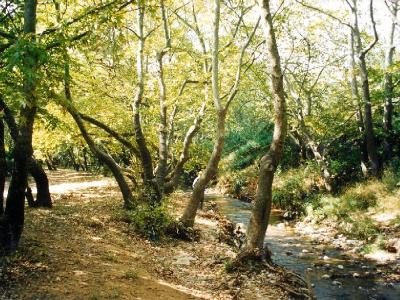 The name, Kifissia, comes from Kifiso river which runs to the west of Kifisia.
Villa Kazouli
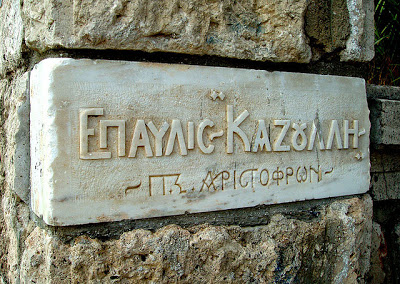 Villa Kazouli is one of the most prominent buildings in Attica. It is a landmark at the southern entrance of Kifissia
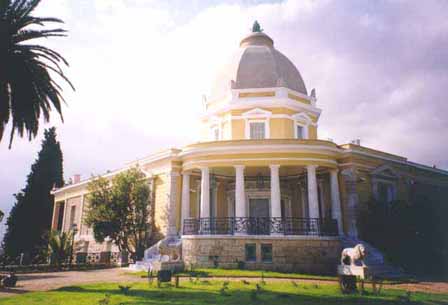 It belonged to the Greek-Egyptian merchant sailor Nicholas Kazouli.  It was built in 1902 by a foreign  architect  and used as a holiday home .
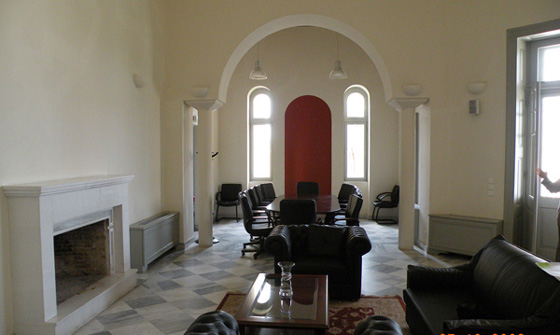 Since 2001 the renovated Villa Kazouli houses the “National Centre for Sustainable Development”. Further more the the villa  accommodates environmental  and cultural events as well as international conferences and workshops.
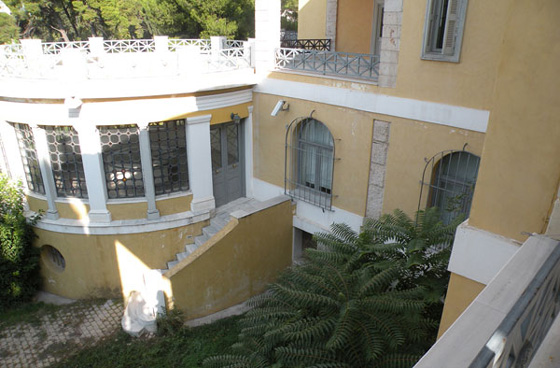 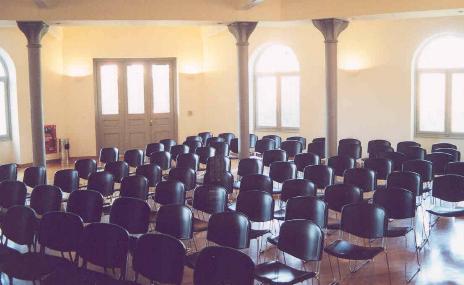 ~ See You In Athens ~